DEEP DECARBONIZATION: Markets or Law?
Eleanor Stein
12 June 2017
Woodrow Wilson Center
What is the problem?
the combustion of fossil fuels -> 69% total global anthropogenic greenhouse gas emissions 

42% from the generation of electricity
In the US:
84% of electricity is generated from fossil fuel

coal-fired power plants -> 40% of aggregate U.S carbon emissions. 

decarbonization of electric generation -> systemic deep decarbonization
[Speaker Notes: As of 2015]
SUPERSTORM SANDYNYC 2012
WHY REV?
inefficient system weighed down with costly and polluting peaker plants
aging infrastructure badly in need of $30 billion in investment
growing customer demand for control over and participation in their energy usage 
inadequate integration of 21st century information technology by electric utilities
carbon emissions
Distributed energy
Contributes its own resilience to the system
Energy democracy & building a political base for renewable energy
Potential savings on utility infrastructure investment
THE TWENTIETH-CENTURY GRID
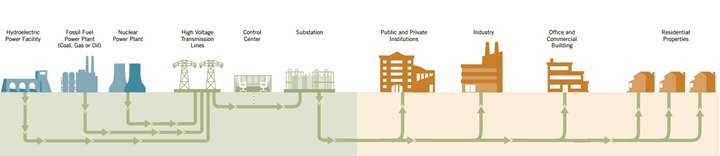 THE GRID OF TOMORROW
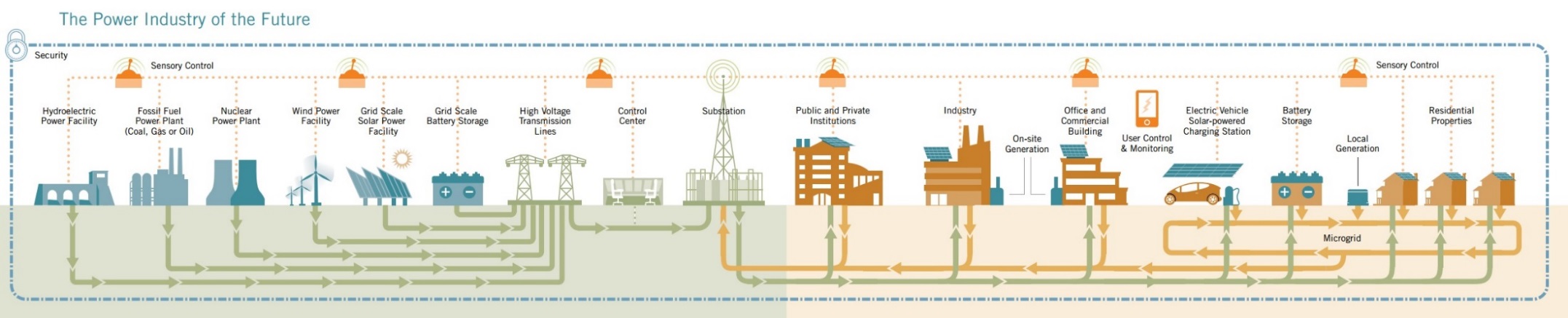 Solar panels in BQDM
[Speaker Notes: The New York Times, March 13 2017,  Solar Experiment Lets Neighbors Trade Energy Among Themselves.]
THE REV VISION
balancing not just supply resources but dynamic, real time mobilization of distributed resources of all kinds
including distributed renewable supply, demand response, energy efficiency, AND storage.  
information technology – the Internet of Things.
Not just about adding renewable generation but
Integrating it into a system designed for central station fossil fuel generation
Adding new applications for electricity – not in the future, but immediately 
The larger the geographic system and the more sectors added to the grid
The more effectively the integrated grid functions
New York v Germany
NY: a market-based model, with prices and terms of service established by regulators
No statutory framework: an executive project
GERMANY: 25 years of statutory development, modifying FITs as prices decline + Energiewende
RENEWABLE GENERATION:
NEW YORK: 20% large hydro + 4% of solar and wind

GERMANY: 30-40%, up to 75% on peak days
Market-based solutions?
Cap and trade and carbon tax are only effective if government is willing to impose pain on the fossil fuel industries
Without the backstop of law
Danger of course reversal
Relying on market alone?
“Climate change is the greatest market failure the world has ever seen”
Lord Nicholas Stern
People’s Climate March NYC 2014